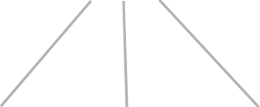 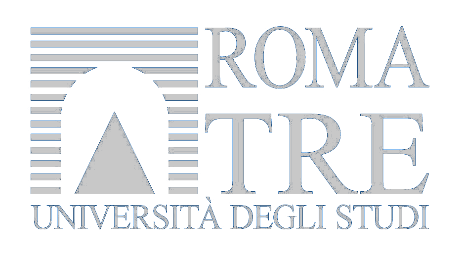 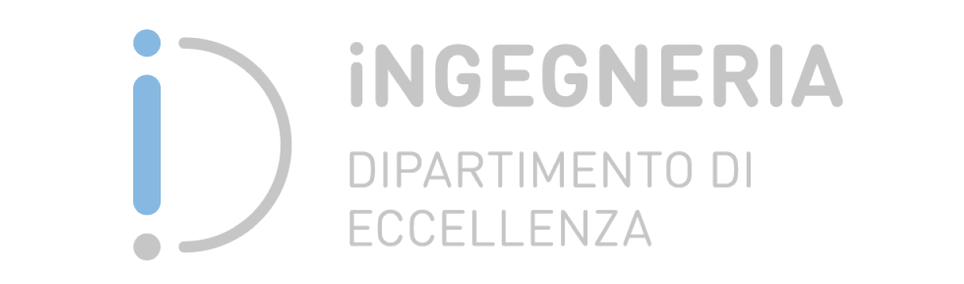 Dipartimento di Ingegneria
Laurea
in
Ingegneria Informatica
Studio Di Soluzioni Software Per L’Interazione Con Database Non Relazionali: Caso Studio Sul Cluster Mongodb Di ENEA Con Sviluppo Interfaccia Di Ricerca Dati
Candidato: Giacomo Scordino
Relatore: Paolo Atzeni     			Co-relatore: Antonio Perozziello
Introduzione
Obiettivi
Web Application
basata su microframework
Gestione e archiviazione 
dei beni del
 parimonio culturale
Facilità di utilizzo
per uso scolastico
Implementazione rapida
per uso privato
Indice
Strumenti di sviluppo
-ENEAGRID
-MongoDB
-Flask

Analisi e progettazione
-Storie utente
-Casi d’uso
-Modello di dominio

Architettura
-Architettura del front-end
-Architettura del back-end

Ambiente di sviluppo
-struttura della repository
-Funzione di ricerca

Conclusione e sviluppi futuri
Strumenti di sviluppo
ENEAGRID
Risorse ITC
Cluster CRESCO
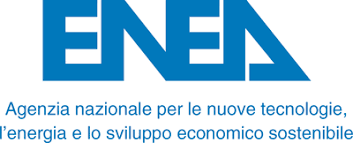 Strumenti di Sviluppo
MongoDB
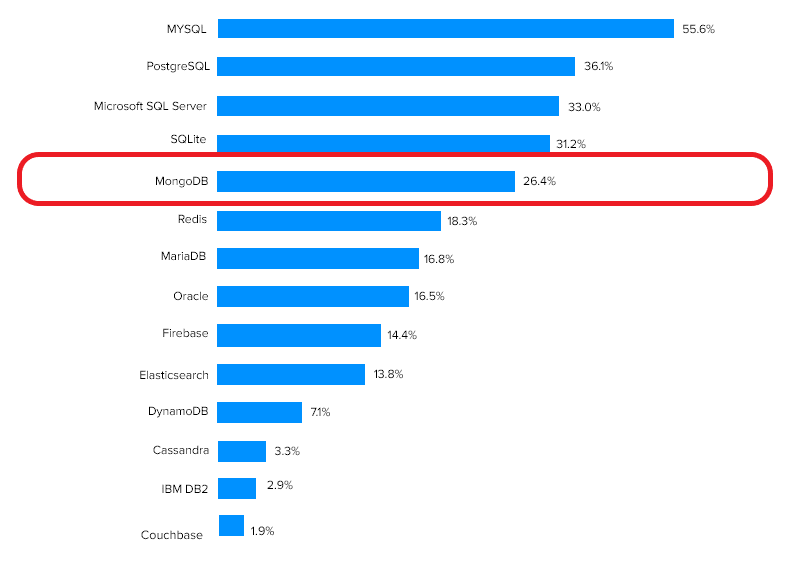 DBMS non relazionale

Uso di file JSON

Semplicità di interazione

Tra i DBMS NoSQL più utilizzati
Strumenti di sviluppo
Flask
Micro-framework web
Utilizza il motore di template
Basato sullo strumento
Scritto 
in
Werkzeug
WSGI
Jinja
Python
Analisi e progettazione
Storie utente
Come studente voglio poter effettuare una ricerca di un bene in modo che io possa informarmi su di esso per una ricerca scolastica

Come direttore di un museo voglio poter utilizzare il framework in modo che io possa archiviare efficacemente e semplicemente le opere che detiene il mio museo

Come insegnante voglio poter ricercare un bene in modo che io possa far visionare alla mia classe il modello 3D di esso
Analisi e progettazione
Casi d’uso
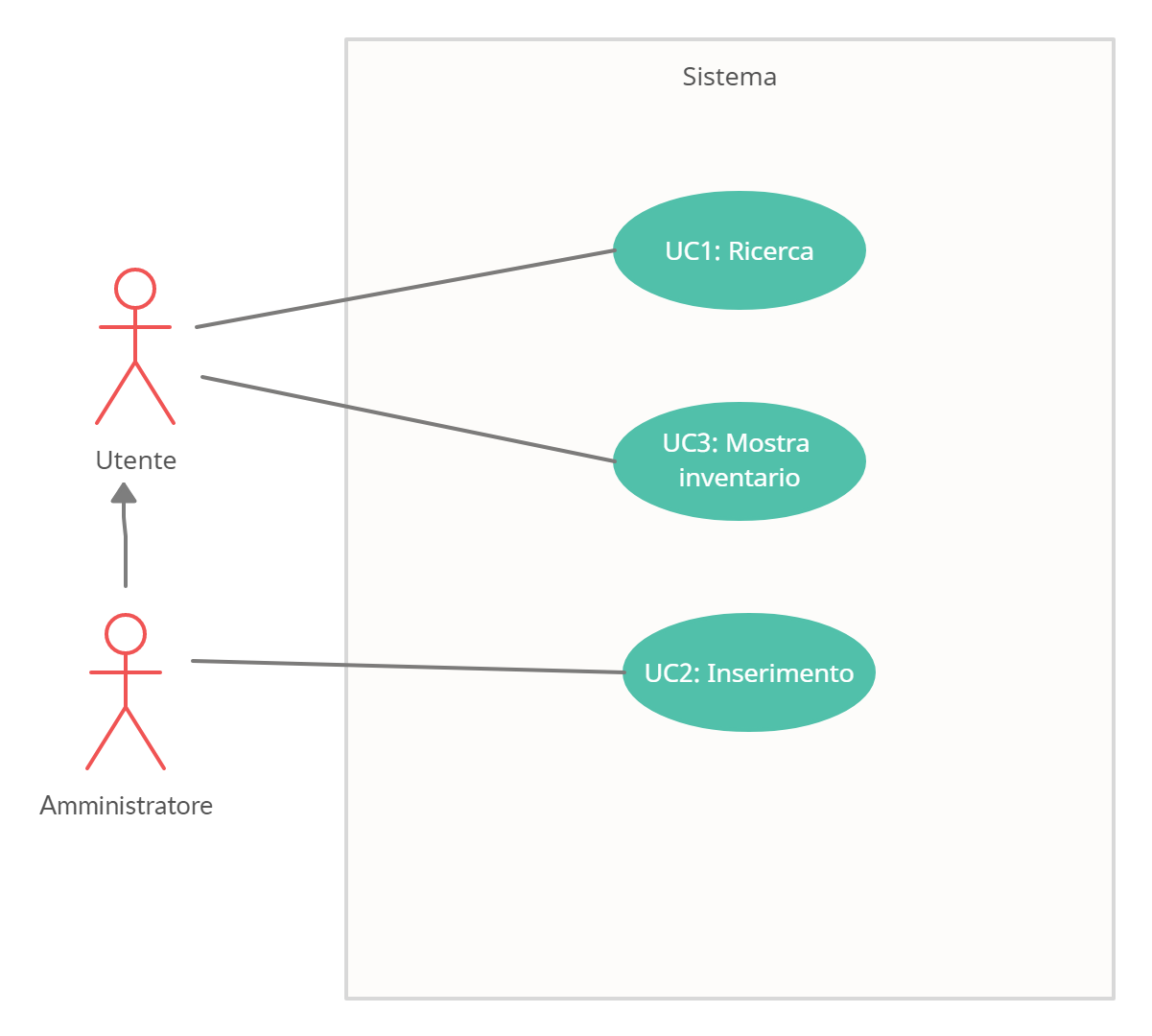 Analisi e progettazione
Modello di dominio
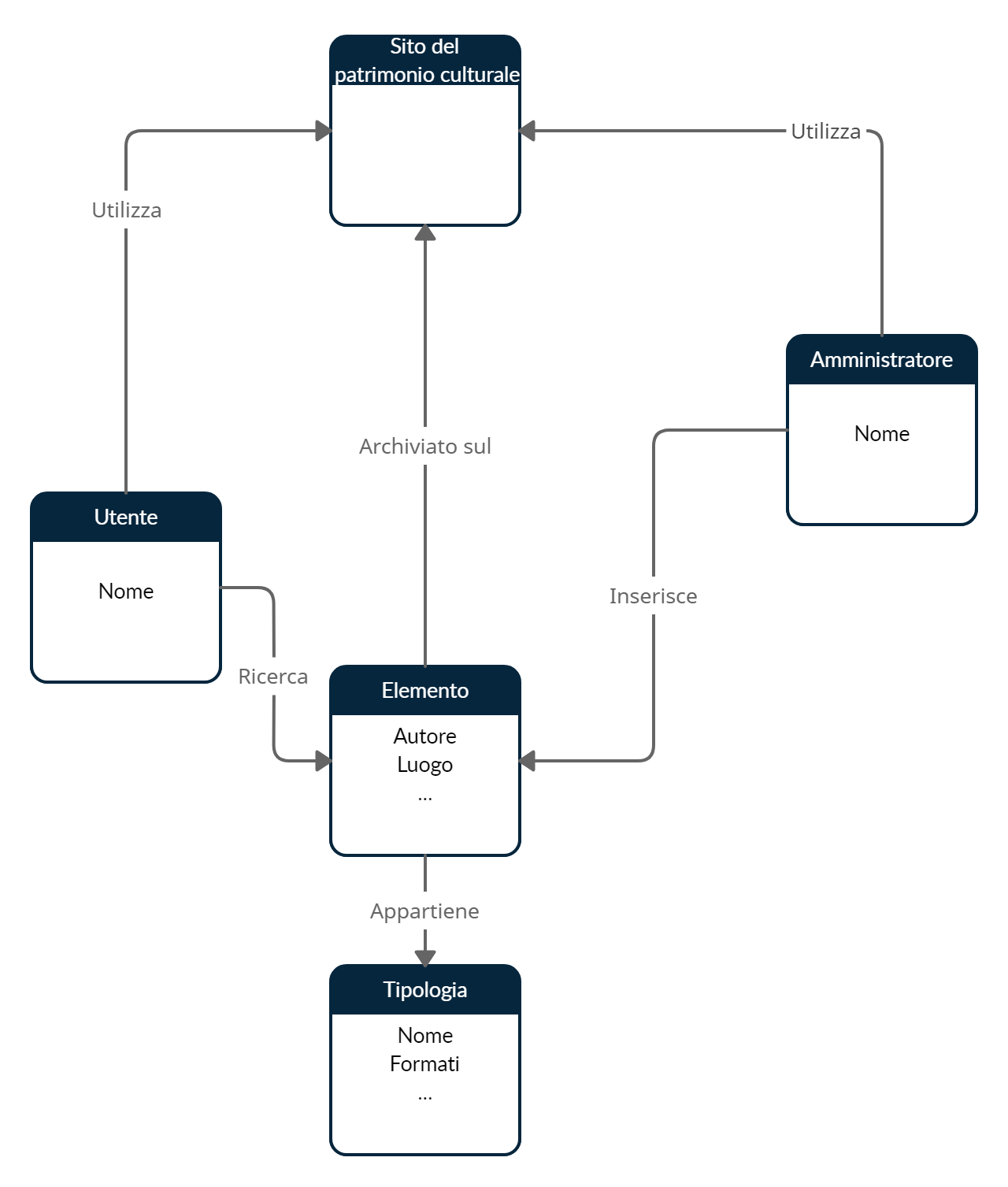 Architettura
Architettura del front-end
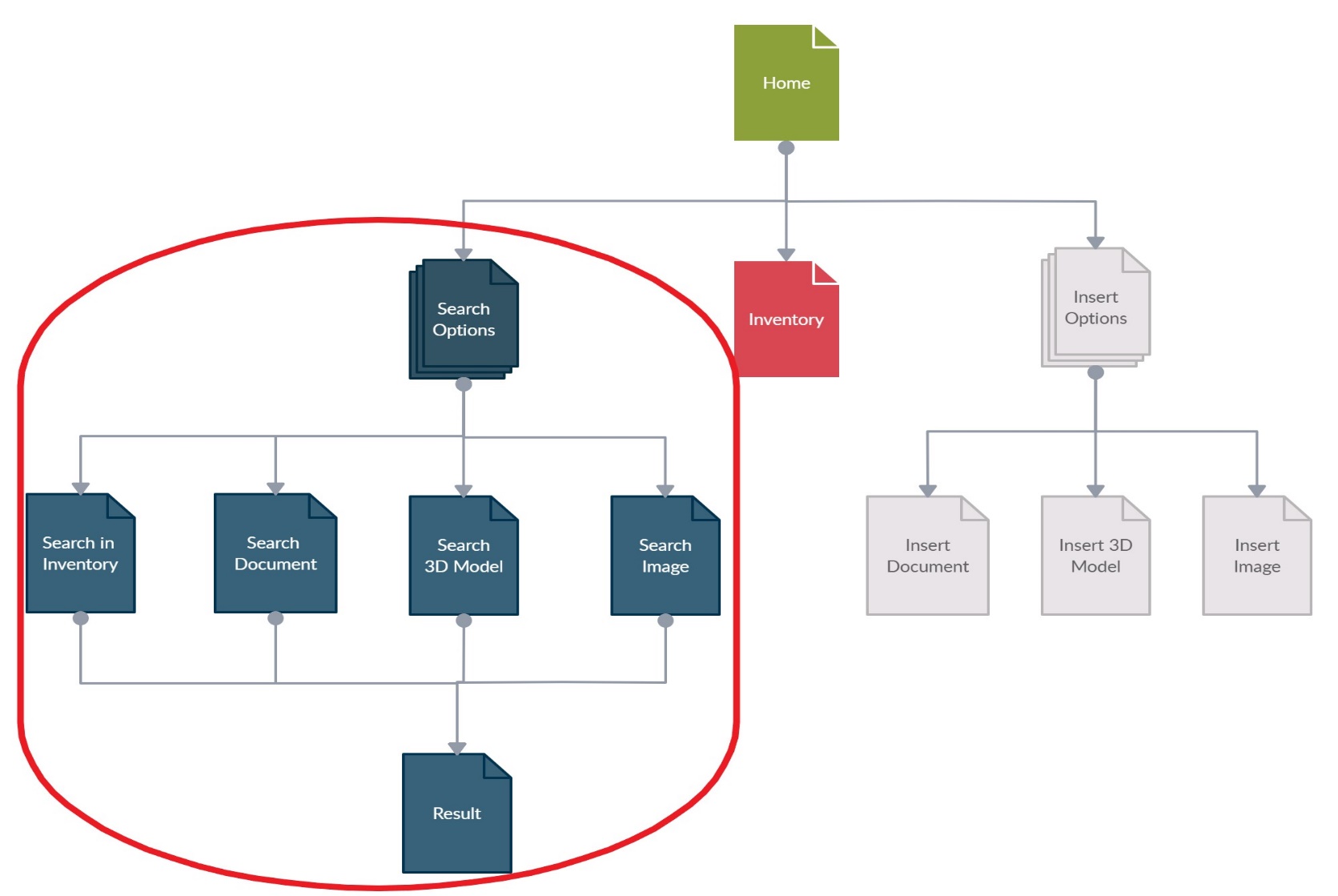 Architettura
Architettura del front-end
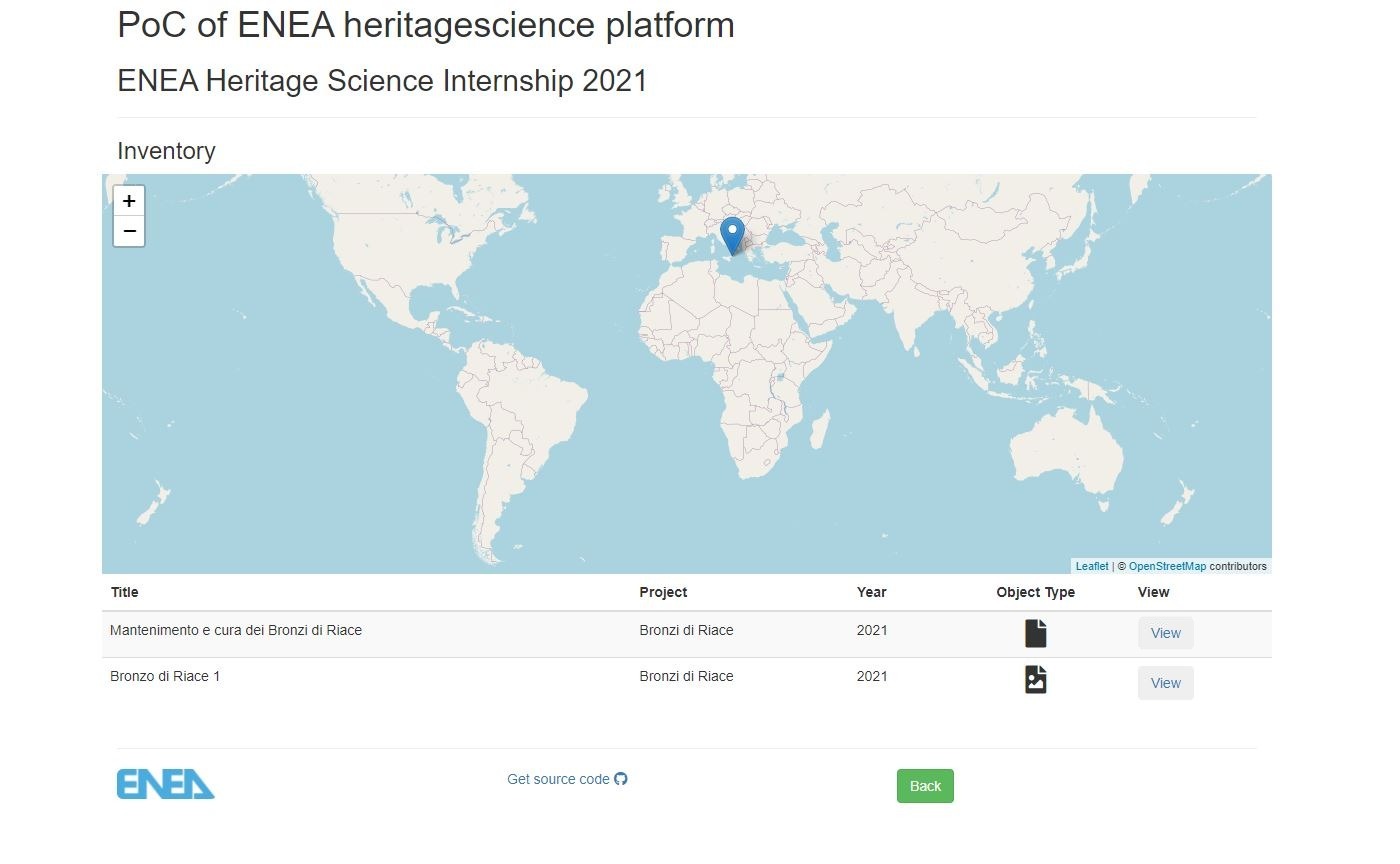 Architettura
Architettura del back-end
Elemento
Appartiene alla collezione
Immagine
Modello3D
Publicazione
Ha una copia nella collezione
Inventario
Architettura
Architettura del back-end
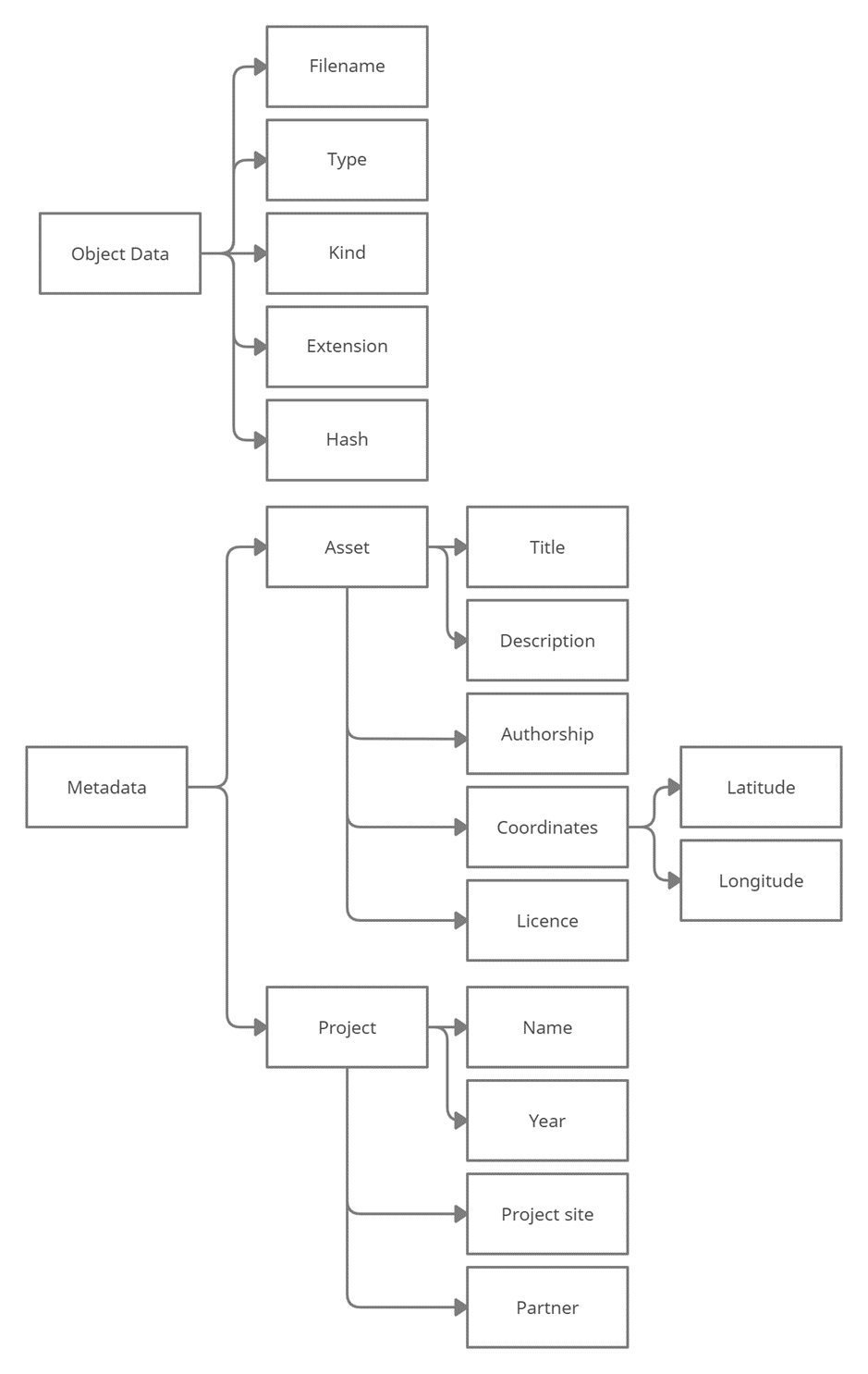 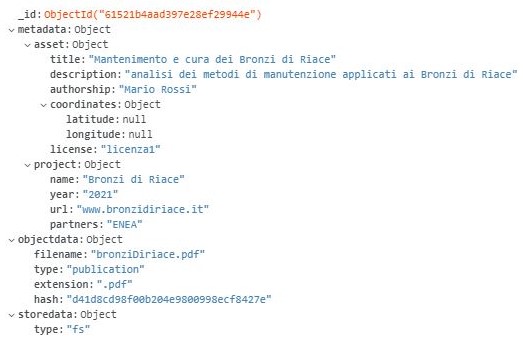 Ambiente di sviluppo
Struttura della repository
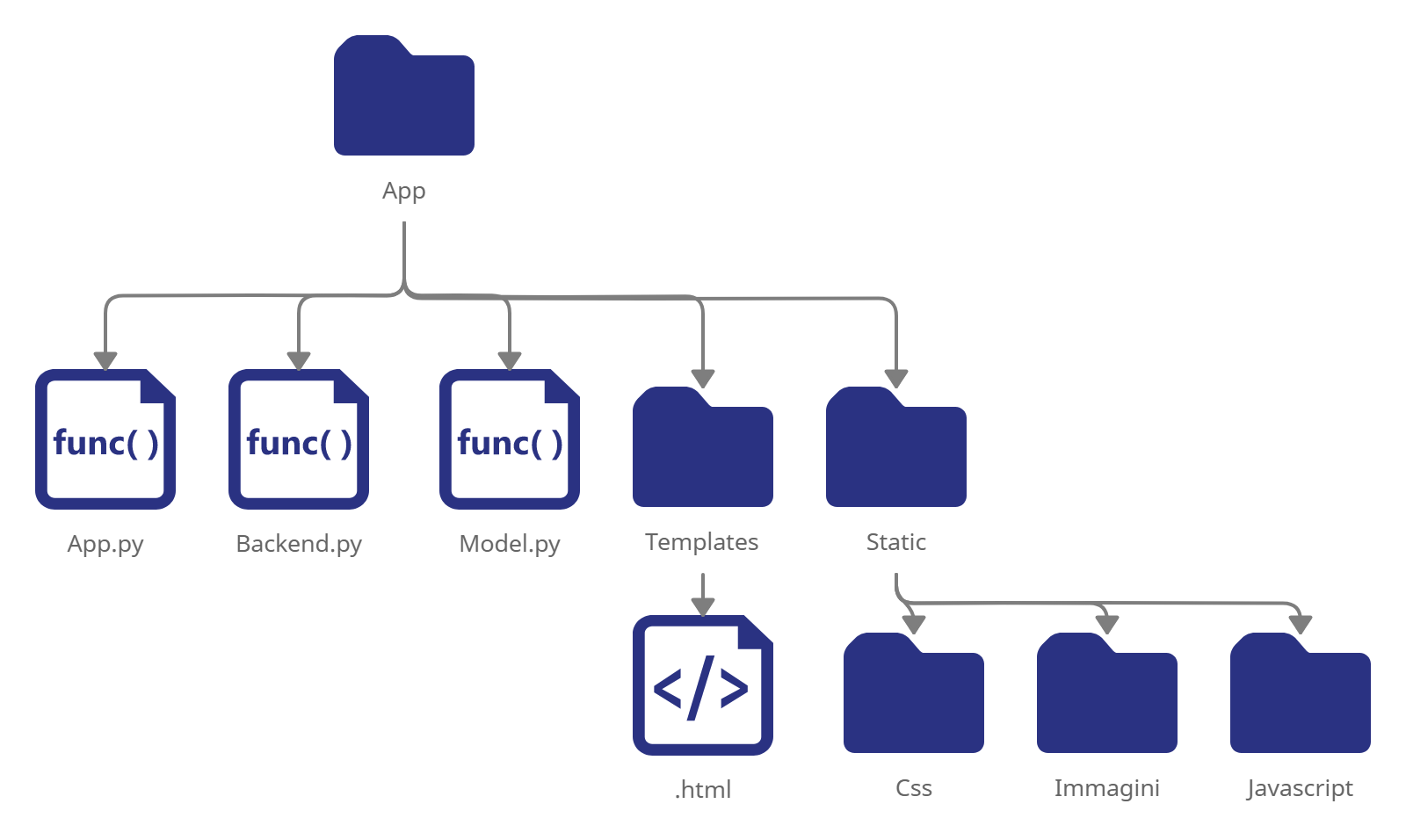 Ambiente di sviluppo
Funzione di ricerca
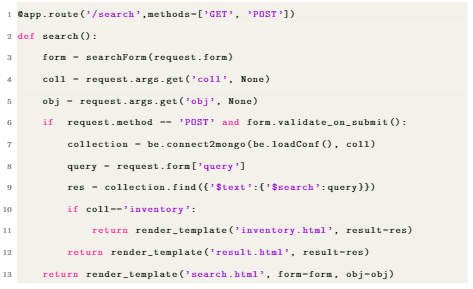 Conclusioni e sviluppi futuri
In sintesi…
Efficente catalogazione dei beni culturali

Semplice interazione con il frontend

Immediata implementazione del software
Conclusioni e sviluppi futuri
Sviluppi futuri
Inserimento del campo tag

Aggiunta di ricerche filtrate per campo

Possibilità della ricerca per luogo